The animals are having a race! Can you guess which animal was the first to reach the Emperor? Click each animal to see order they finished in the race across the river.
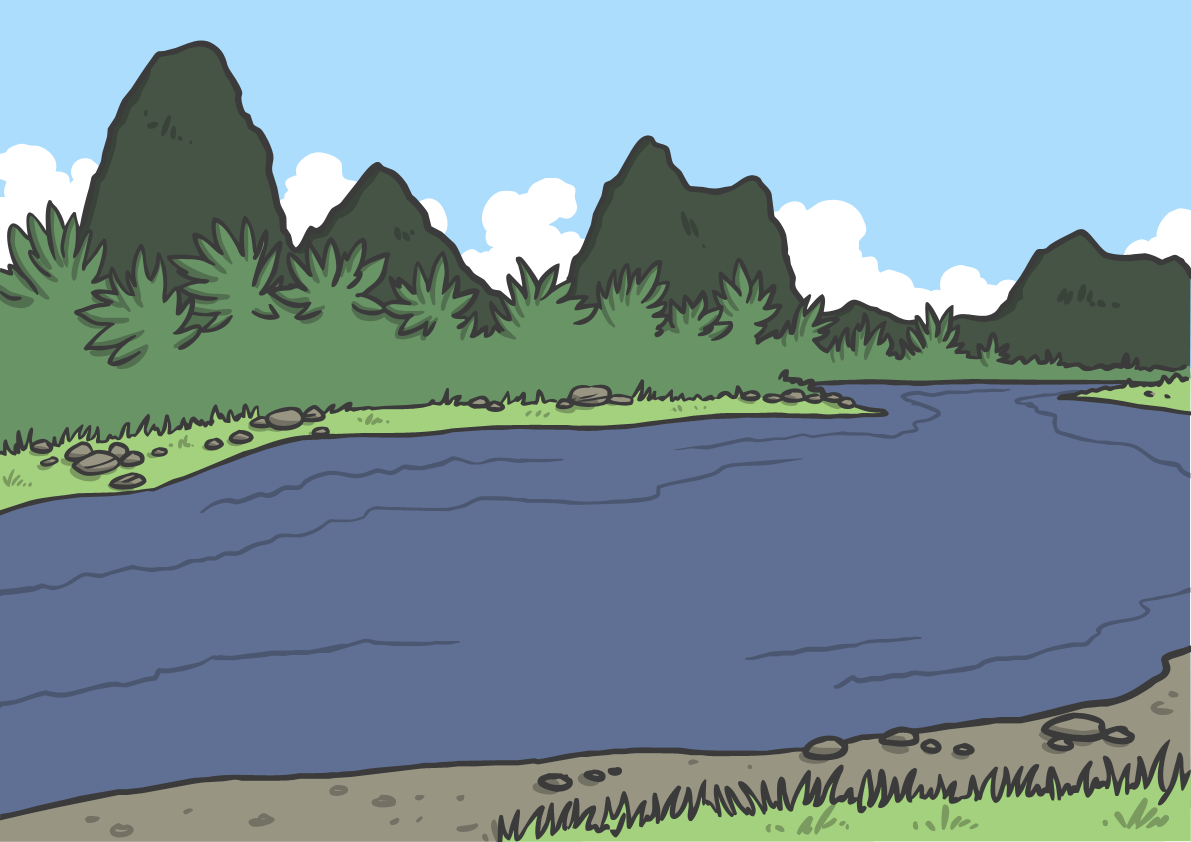 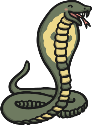 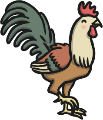 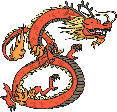 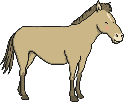 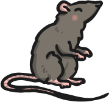 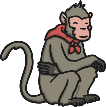 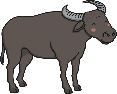 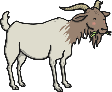 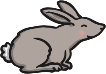 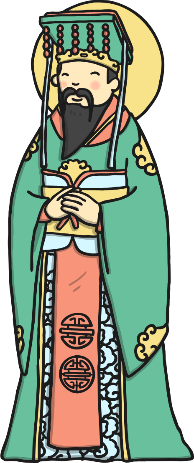 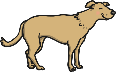 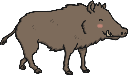 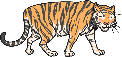 12
10
11
9
7
8
6
5
1
2
3
4